Наши земляки-герои Великой Отечественной войны
74-й годовщине Победы 
в Великой Отечественной войне 
посвящается…

Презентация подготовлена архивным сектором Администрации Мясниковского района
[Speaker Notes: Слайд № 1]
Наши земляки-герои ВОВ
9 мая 2019 года исполняется 74 года со дня Великой Победы. Но сколько бы ни минуло лет, нельзя забывать о превращенных в пепел городах и селах, о разрушенном народном хозяйстве, о гибели бесценных памятников материальной и духовной культуры народа, о тружениках тыла, вынесших на своих плечах непомерное бремя военного лихолетья, о самой главной и невосполнимой утрате – миллионах человеческих жизней, отданных во имя Великой Победы…
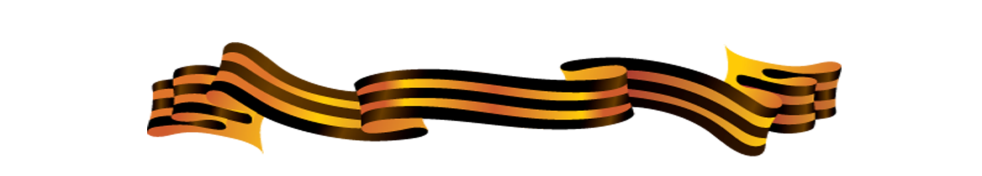 [Speaker Notes: Слайд № 2]
Наши земляки-герои ВОВ
Вспоминая историю, нельзя не отметить вклад мясниковцев  в Великую  Победу над фашизмом. 
     С первых дней вероломного нападения фашистской Германии только из сел Мясниковского района более 4500 человек стали в ряды защитников Отечества, 2027 из них пали смертью храбрых в суровые годы войны... 
     Их ратный подвиг в Великой Отечественной войне был высоко оценен: 3500 уроженцев и жителей Мясниковского района были награждены боевыми орденами и медалями за мужество и отвагу, трое из них были  удостоены звания Героя Советского Союза, один человек стал полным кавалером ордена Славы. 
     В 1995 году  Указом Президента Российской Федерации уроженцу села Чалтырь Сурену Тащияну было посмертно присвоено звание Героя Российской Федерации.
     Давайте еще раз вспомним поименно наших героев-земляков.
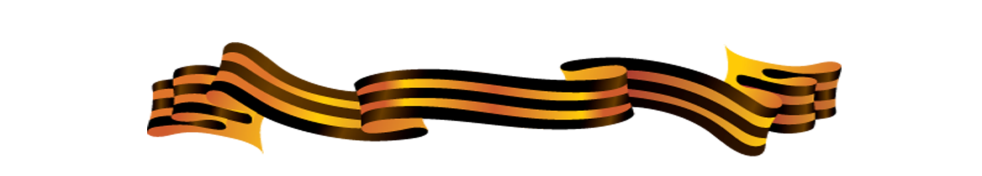 [Speaker Notes: Слайд № 3]
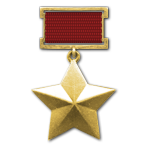 Наши земляки-герои ВОВ
Алексей Леонтьевич Кривонос – 
лётчик-штурмовик,
Герой Советского Союза 

Родился 27 марта 1922 году в пос. Варваровка ныне Павлоградского района Днепропетровской области Украины. Вырос в х. Калинин Мясниковского района, окончил среднюю школу № 77 в г. Ростове-на-Дону, Чкаловскую военную авиационную школу пилотов в 1943. К апрелю 1945 года совершил 132 боевых вылета на штурмовку и бомбардировку вражеской обороны. 
Звание Героя Советского Союза присвоено 27 июня 1945 года. 
Погиб в авиационной катастрофе 8 сентября 1955 года.
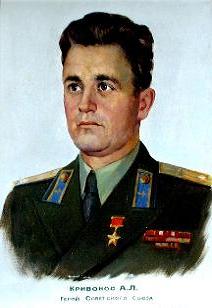 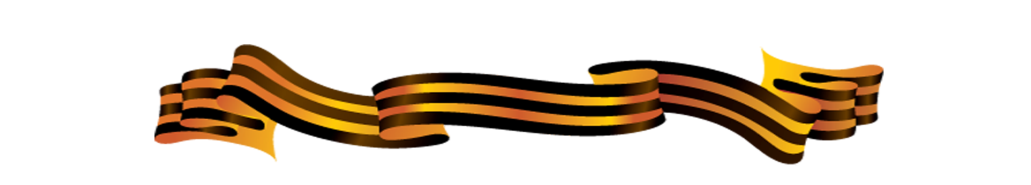 [Speaker Notes: Слайд № 4]
Наши земляки-герои ВОВ
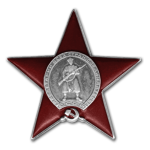 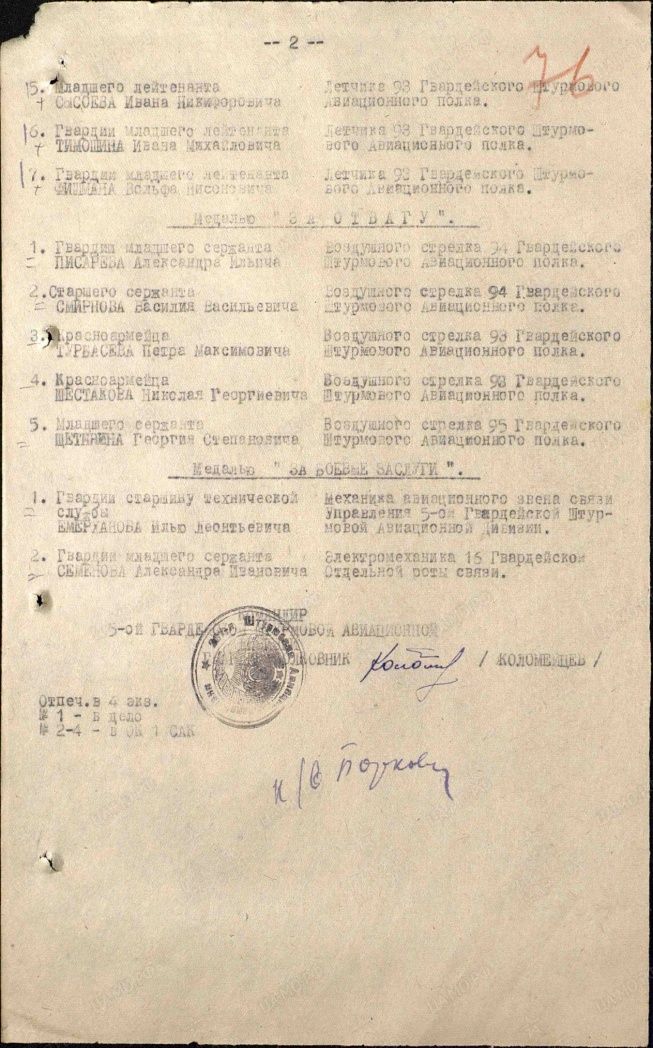 Приказ 
5-ой Гвардейской Штурмовой авиационной дивизии 1-го смешанного авиакорпуса Юго-Западного  Фронта  
№ 10/н от 30.08.1943 
о награждении 
мл. лейтенанта Кривоноса Алексея Леонтьевича 
Орденом Красной Звезды.
Дата подвига: 06.08.1943
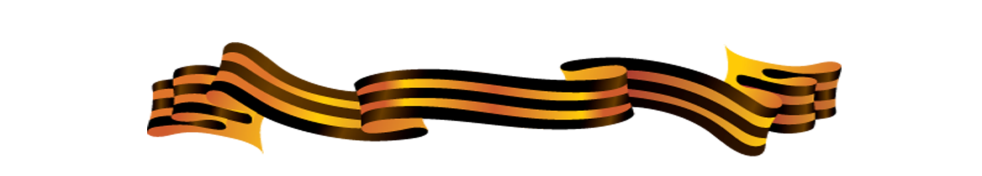 [Speaker Notes: Слайд № 5]
Наши земляки-герои ВОВ
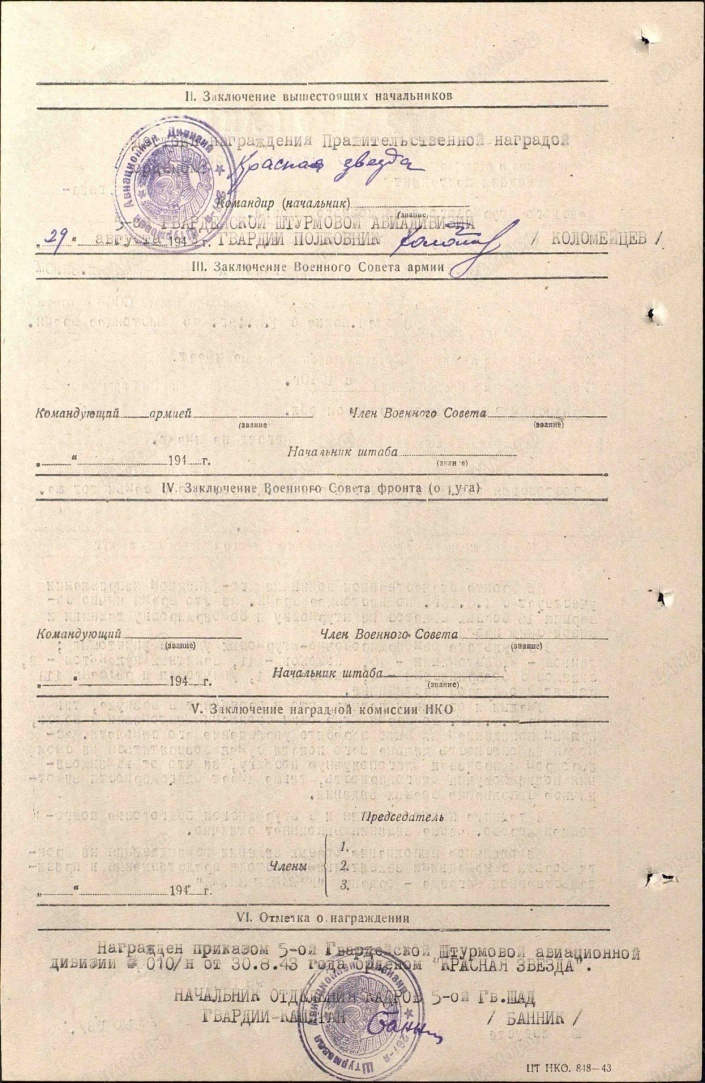 Наградной лист к приказу 
5 гв. шад 1 сак Юго-Западного фронта № 10/н от 
30.08.1943 
о награждении мл. лейтенанта Кривоноса Алексея Леонтьевича Орденом Красной Звезды
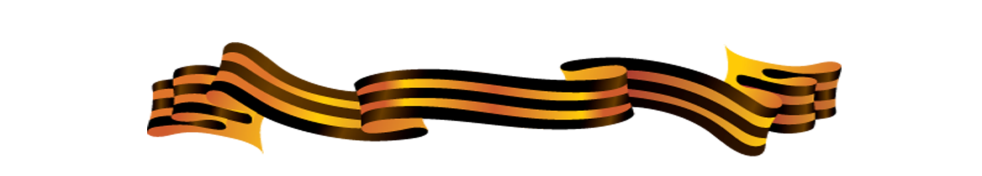 [Speaker Notes: Слайд № 6]
Наши земляки-герои ВОВ
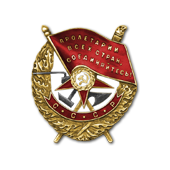 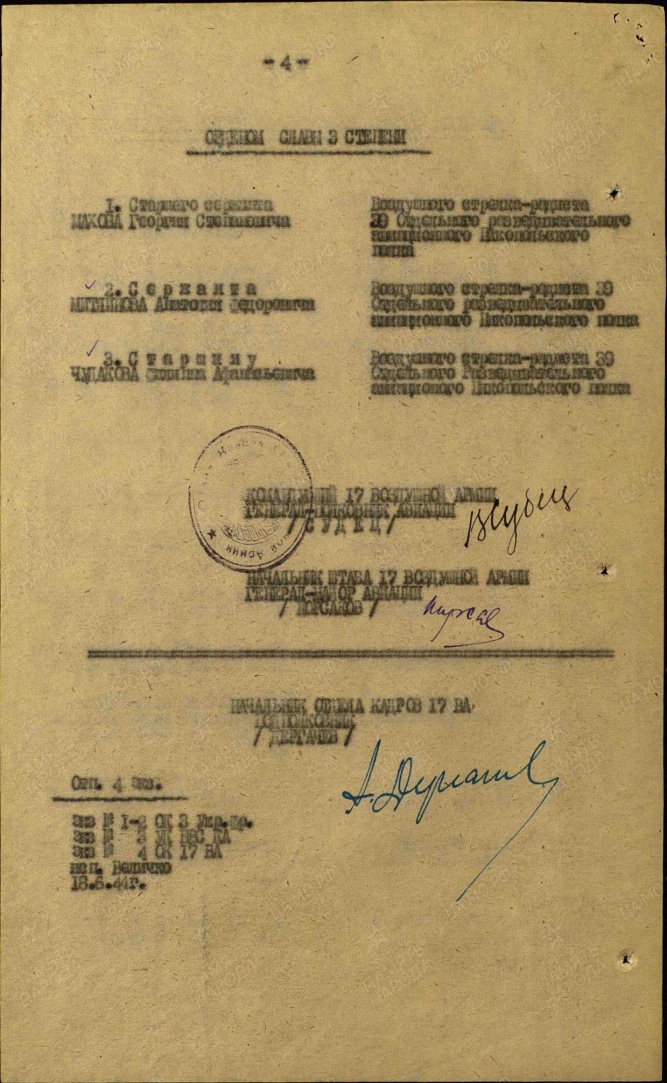 Фронтовой приказ
 ВС 17 Воздушной Армии 3 Украинского фронта №30/н  
от 19.06.1944  
о награждении 
гв. лейтенанта Кривоноса Алексея Леонтьевича, 
1922г.р., Орденом Красного Знамени.
 Даты подвигов: 27.09.1943,
07.02.1944
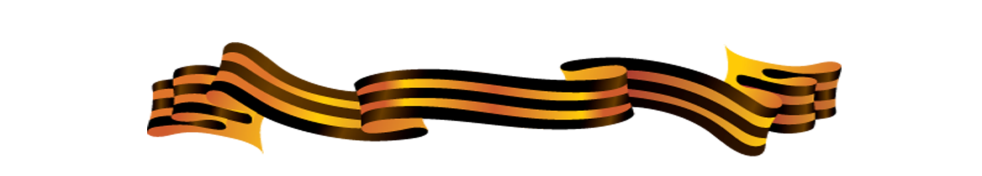 [Speaker Notes: Слайд № 7]
Наши земляки-герои ВОВ
Наградной лист к приказу ВС 
17 ВА 3 Украинского фронта №30/н 
от 19.06.1944 
о награждении гв. лейтенанта Кривоноса Алексея Леонтьевича, 
1922г.р., Орденом Красного Знамени
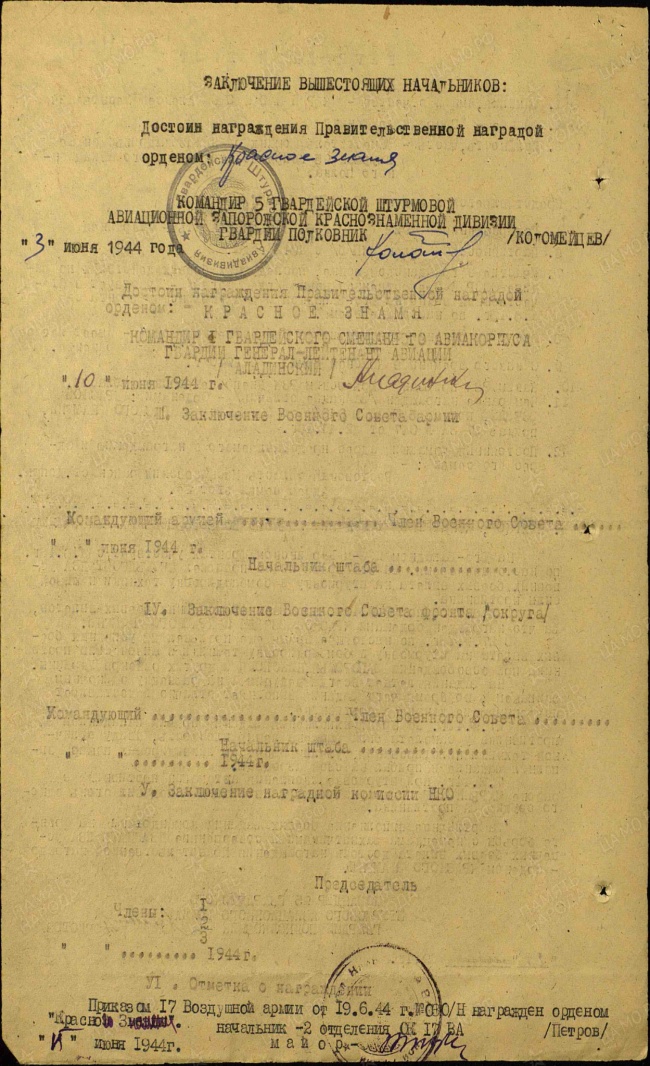 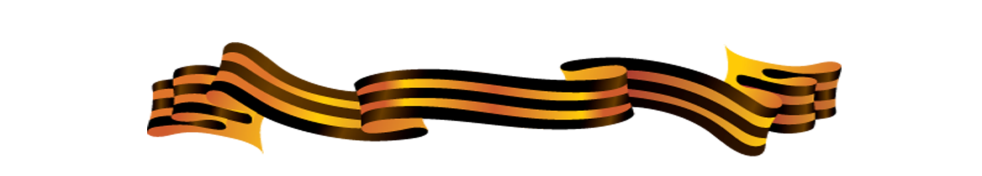 [Speaker Notes: Слайд № 8]
Наши земляки-герои ВОВ
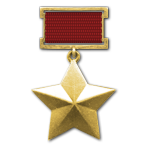 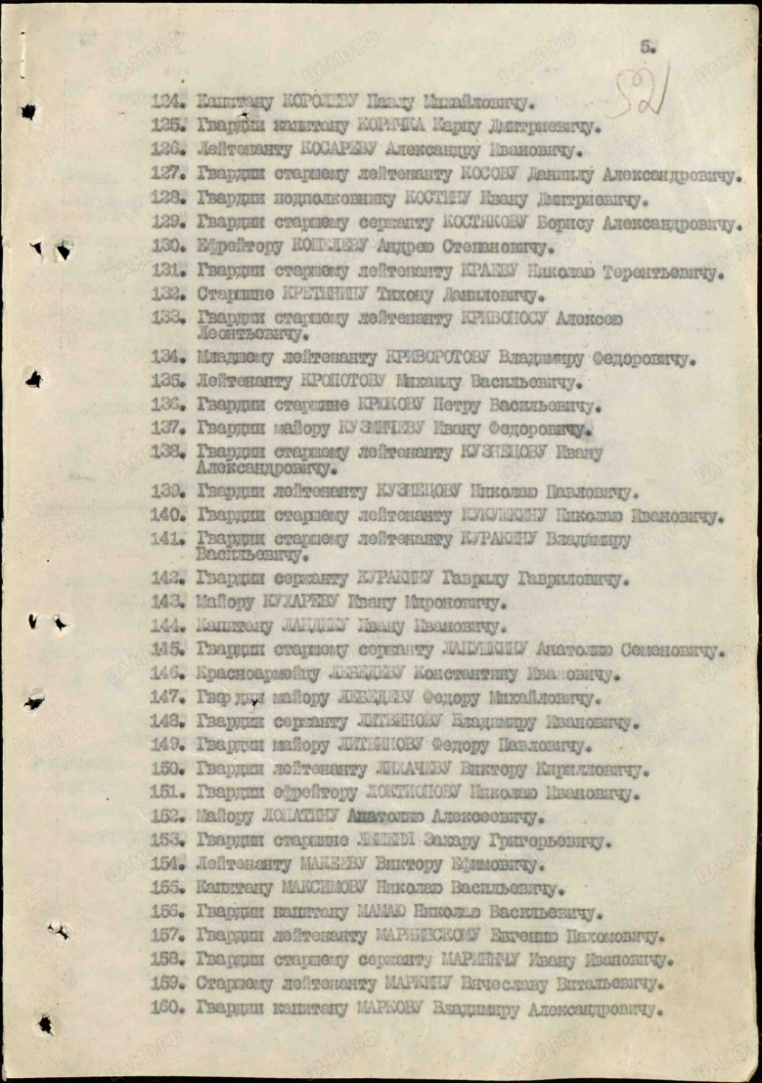 Указ Президиума Верховного Совета СССР от 27.06.1945 
о присвоении гвардии старшему лейтенанту Кривоносу Алексею Леонтьевичу звания Героя Советского Союза
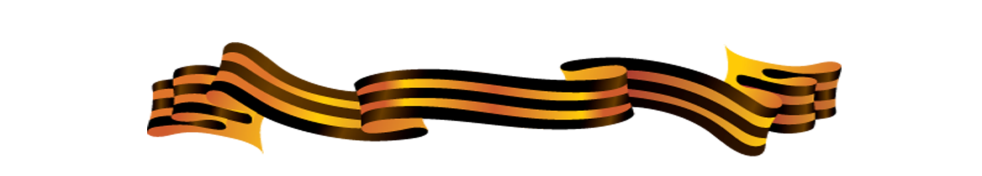 [Speaker Notes: Слайд № 9]
Наши земляки-герои ВОВ
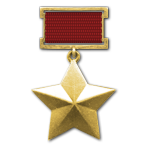 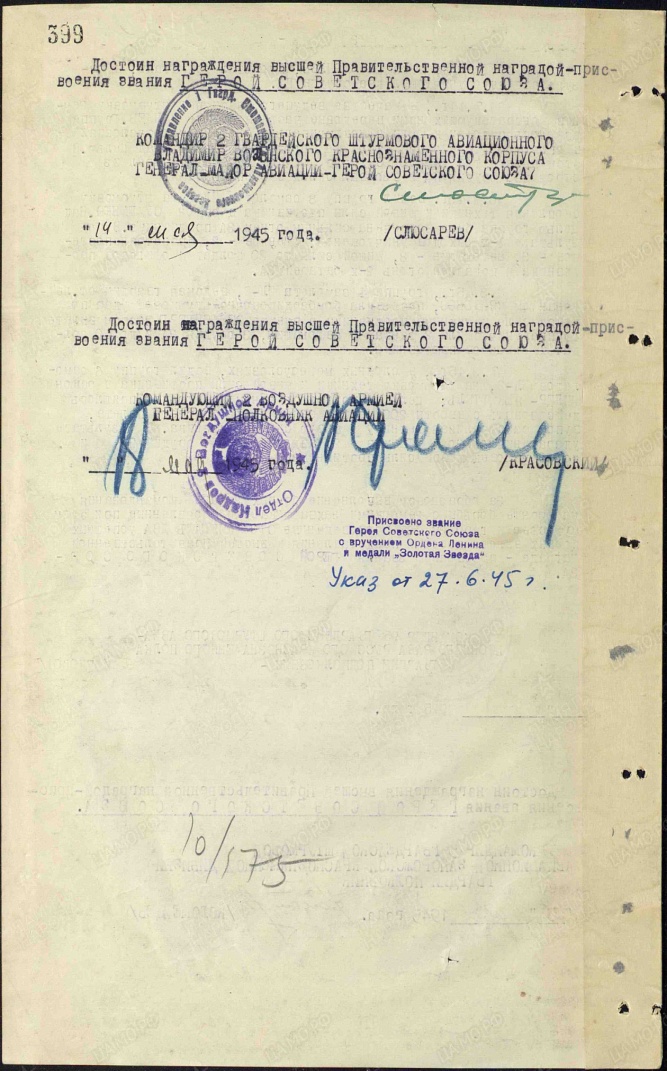 Наградной лист 
к Указу Президиума Верховного Совета СССР от 27.06.1945 
о присвоении 
гв. старшему лейтенанту Кривоносу Алексею Леонтьевичу звания Героя Советского Союза
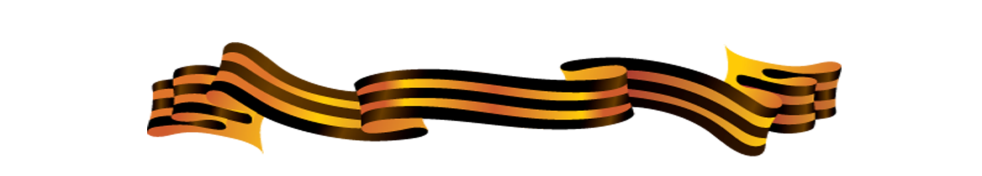 [Speaker Notes: Слайд № 10]
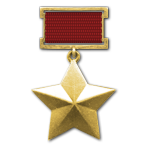 Наши земляки-герои ВОВ
Василий Иванович Черненко - Герой Советского Союза, 
генерал-майор авиации

 Родился  1 января 1921 году в  селе Александровка Азовского района Ростовской области. Юность прошла в х.Валуево ныне  Мясниковского района. Работал на  Ростовском центральном телеграфе, окончил аэроклуб. С 1939 года служил на Военно-морском флоте. В 1941 году стал лётчиком 5-го истребительного авиационного полка Балтийского флота. Всего во время Великой Отечественной войны совершил 321 боевой вылет, сбил лично 14 и в группе 10 самолётов противника.  Звание Героя Советского Союза присвоено 19 августа 1944 года. Умер 25 апреля 2017 года.
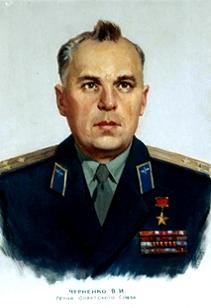 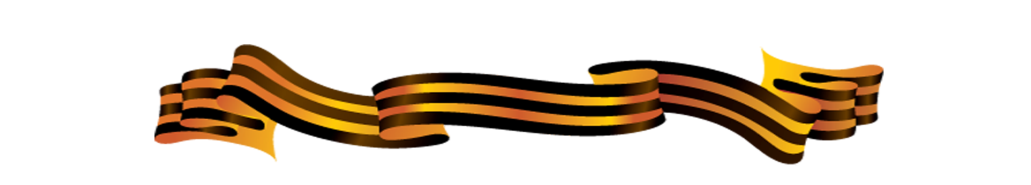 [Speaker Notes: Слайд № 11]
Наши земляки-герои ВОВ
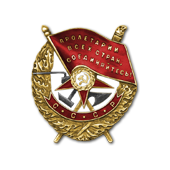 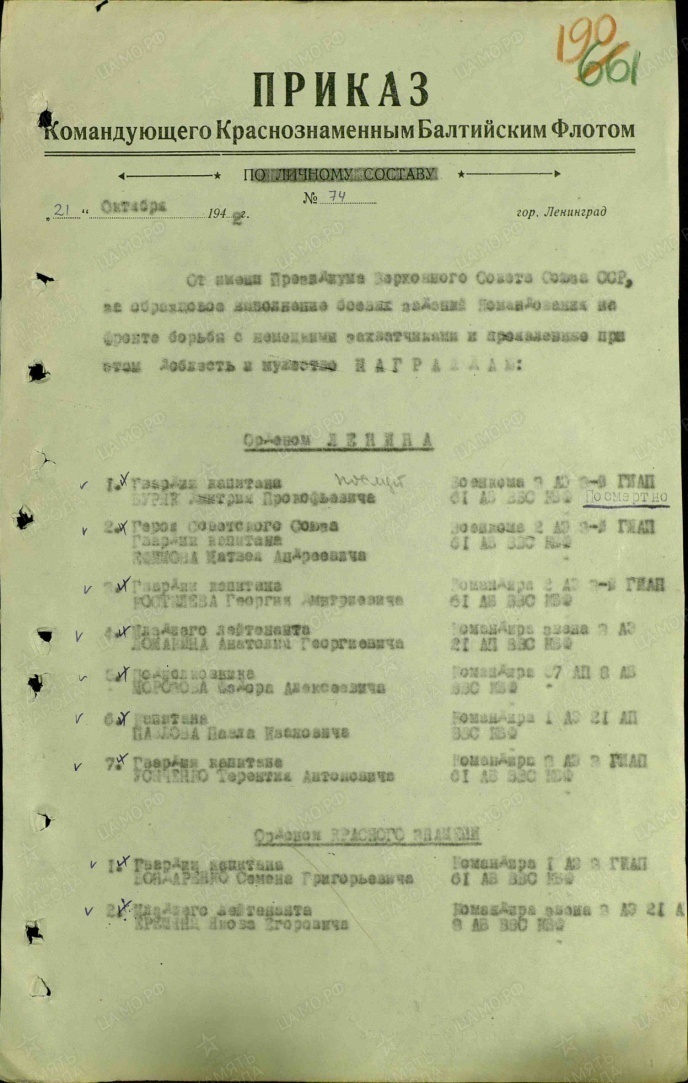 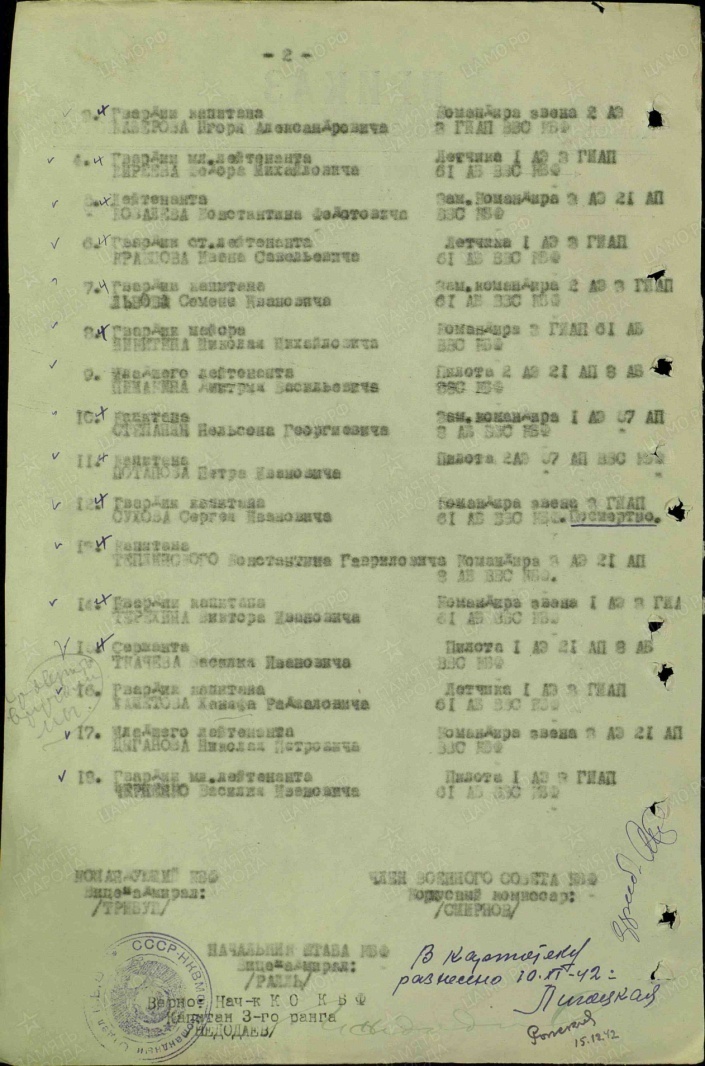 Приказ флота (флотилии)
№ 74 от 21.10.1942 о награждении 
гвардии младшего лейтенанта Черненко Василия Ивановича, 
1921 г.р., 
Орденом Красного Знамени
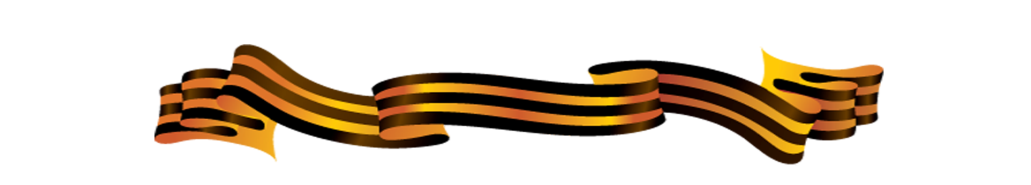 [Speaker Notes: Слайд № 12]
Наши земляки-герои ВОВ
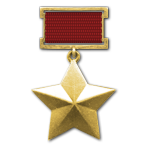 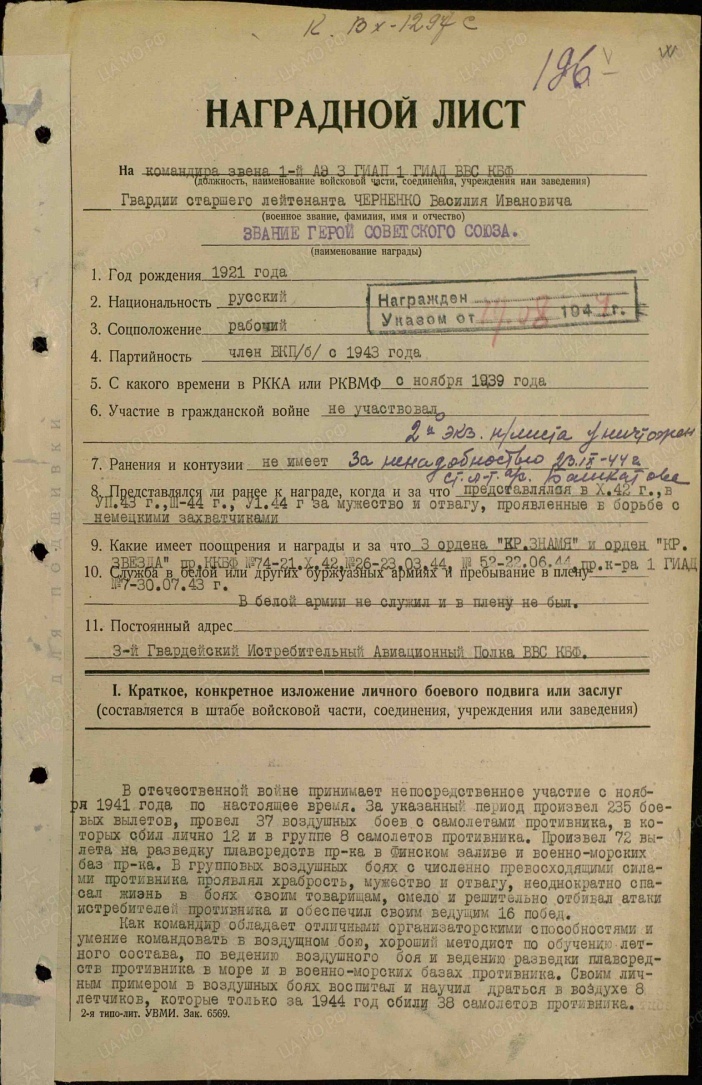 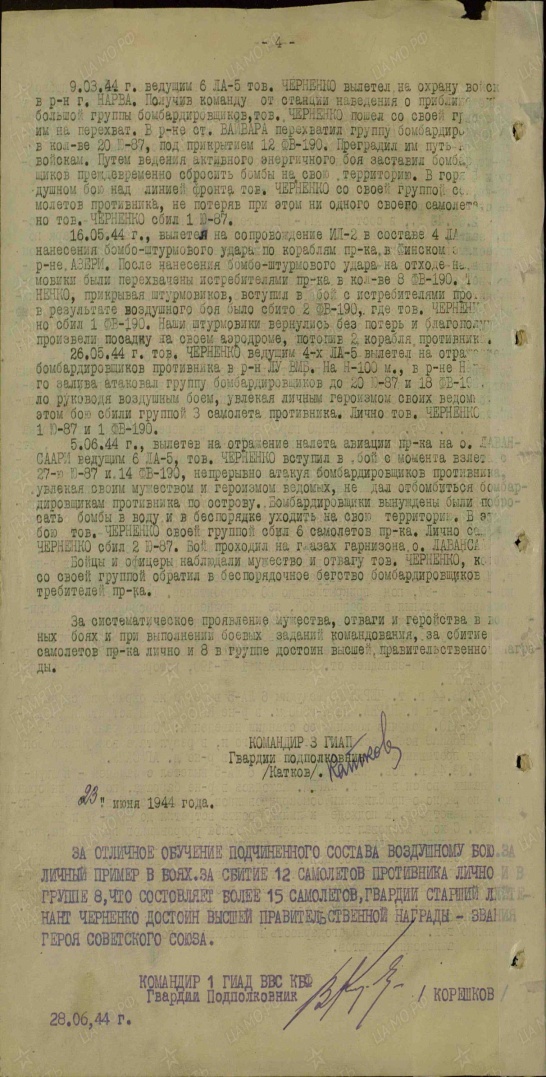 Наградной лист на присвоение командиру звена 
1 АЭ 3 ГИАП 1 ГИАД ВВС КБФ 
гвардии старшему лейтенанту  Черненко Василию Ивановичу, 
1921 г.р., звания Героя Советского Союза
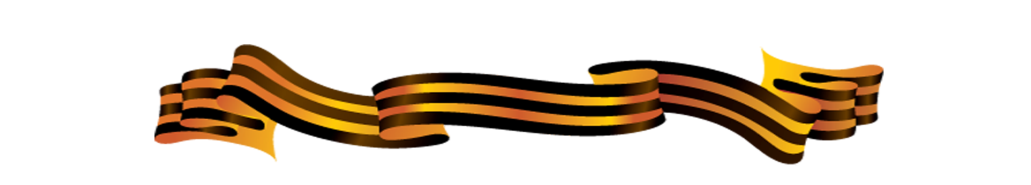 [Speaker Notes: Слайд № 13]
Наши земляки-герои ВОВ
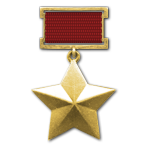 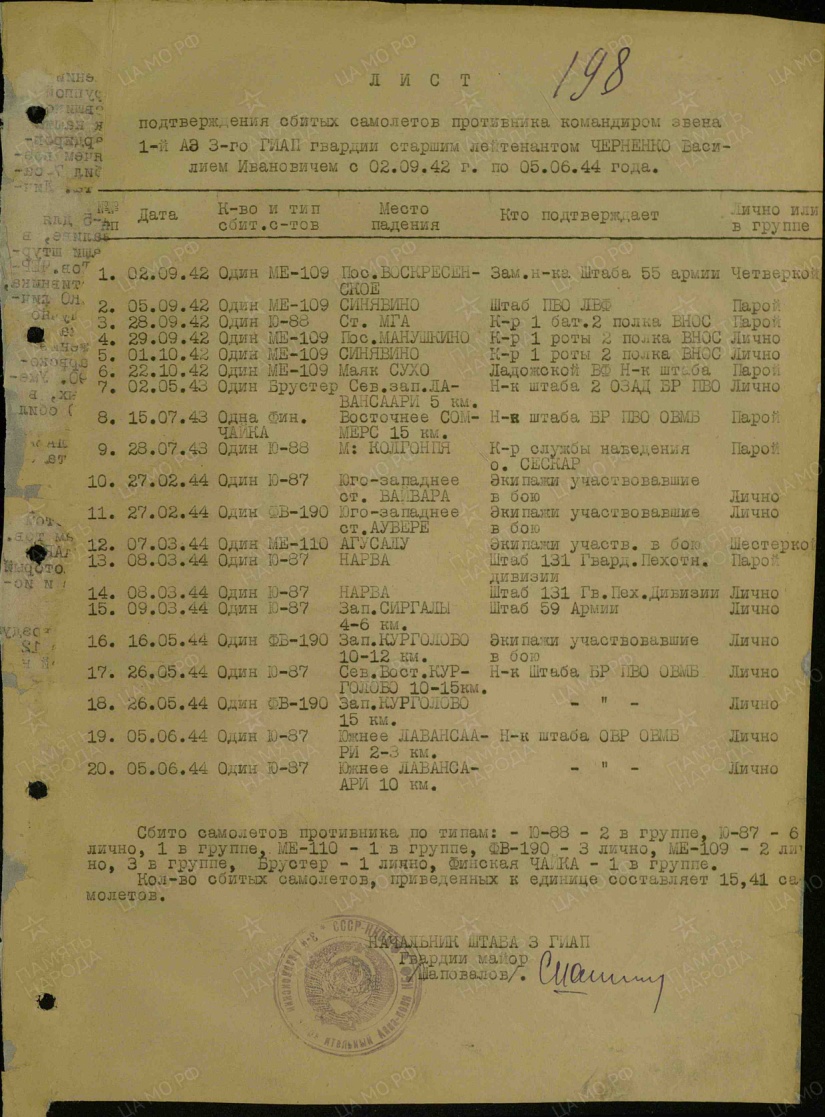 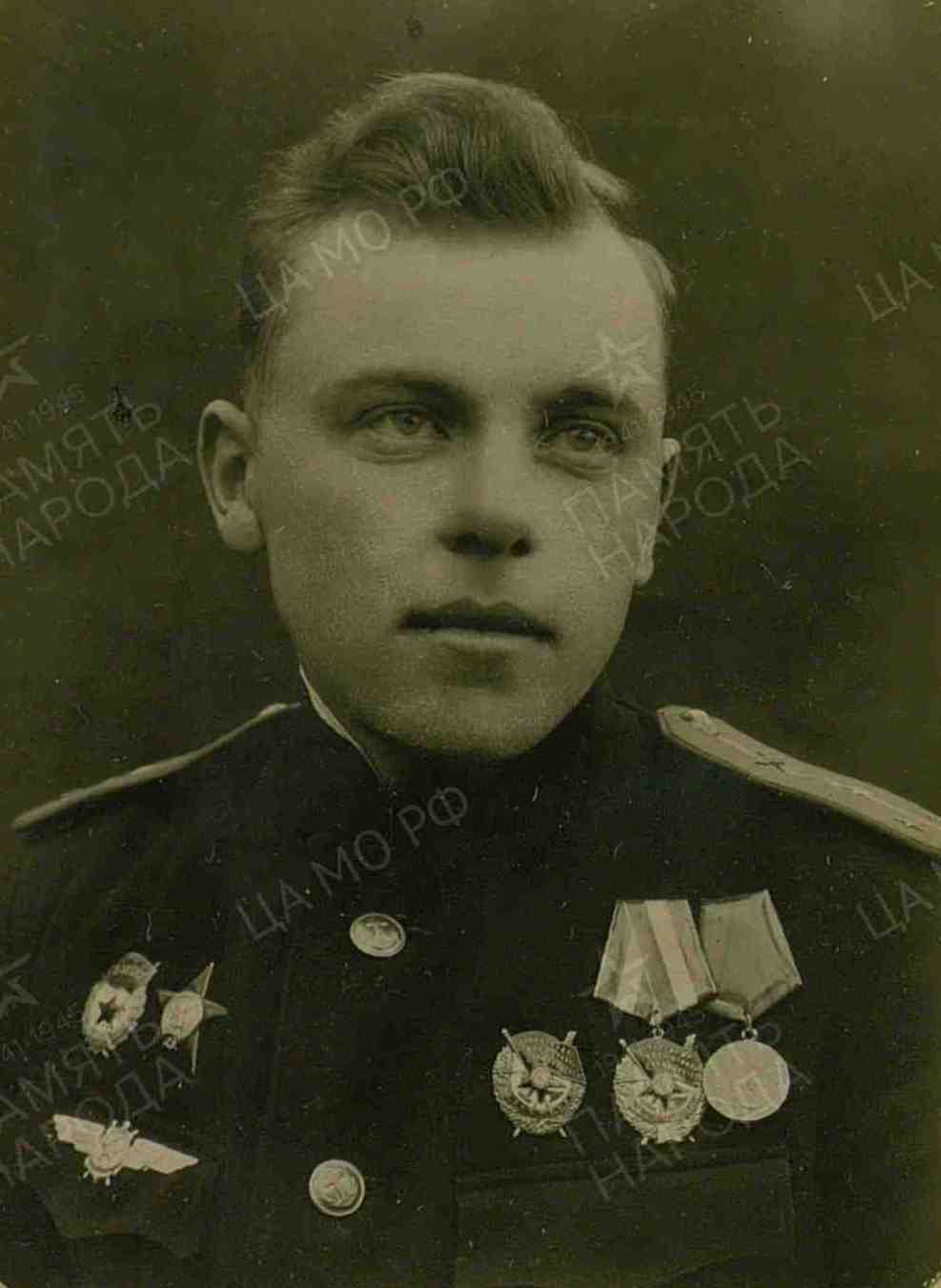 Фото из наградного     
                          дела Черненко В.И. 

Лист подтверждения сбитых самолетов противника командиром звена 1-й АЭ 
3-го РИАП гвардии ст. лейтенантом Черненко Василием Ивановичем за период с 02.09.1942г.  по 05.06.1944г.
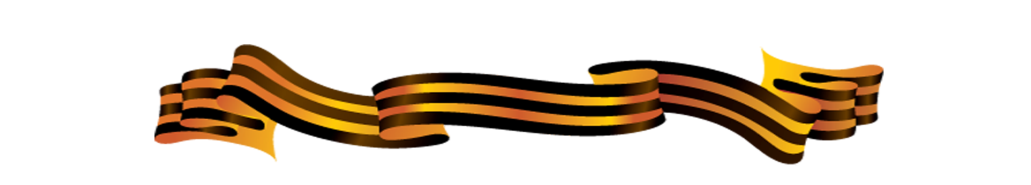 [Speaker Notes: Слайд № 14]
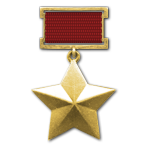 Наши земляки-герои ВОВ
Лазарь Сергеевич Чапчахов -
лётчик-истребитель,
Герой Советского Союза 

 Родился  1 января 1921 году в  селе Александровка Азовского района Ростовской области. Юность прошла в х.Валуево Мясниковского района. Работал на  Ростовском центральном телеграфе, окончил аэроклуб. С 1939 года служил на Военно-морском флоте. В 1941 он стал лётчиком 5-го истребительного авиационного полка Балтийского флота.. Всего во время Великой Отечественной войны Черненко совершил 321 боевой вылет, сбил лично 14 и в группе 10 самолётов противника. 
 Звание Героя Советского Союза присвоено 19 августа 1944 года.
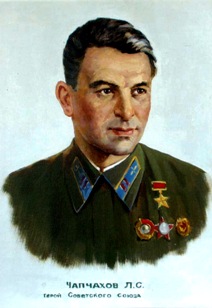 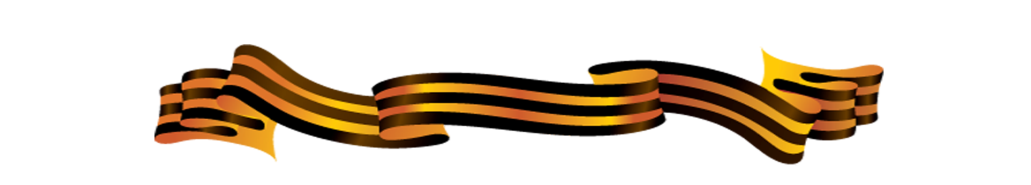 [Speaker Notes: Слайд № 15
.]
Наши земляки-герои ВОВ
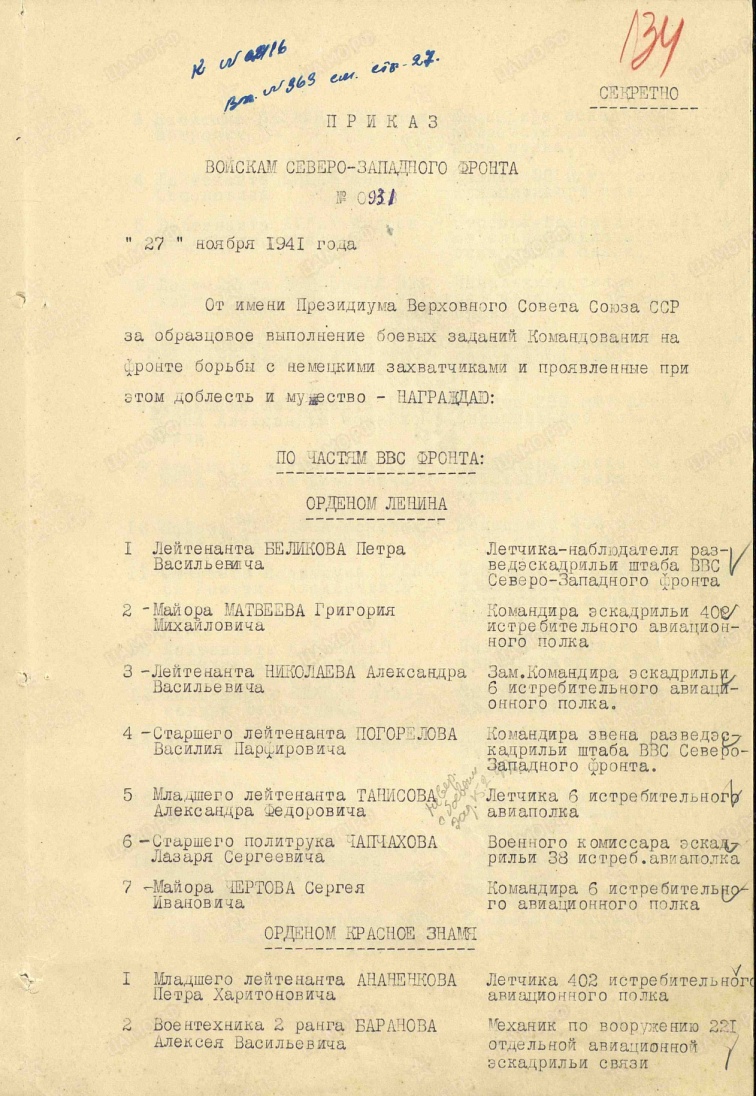 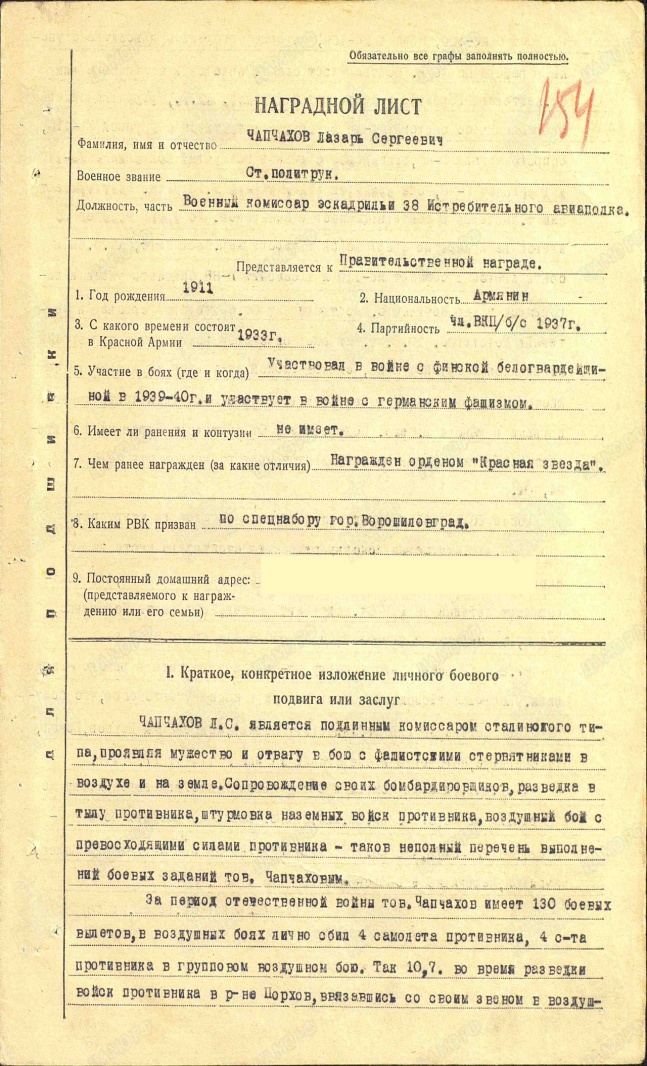 Фронтовой Приказ 
ВС Северо-Западного фронта № 931 
от 27.11.1941 и наградной лист к приказу  
о награждении Чапчахова Лазаря Сергеевича Орденом Ленина
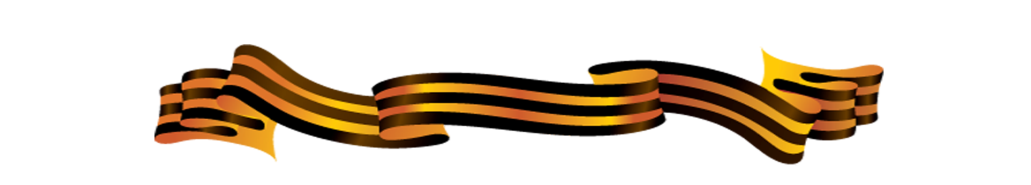 [Speaker Notes: Слайд № 16]
Наши земляки-герои ВОВ
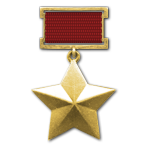 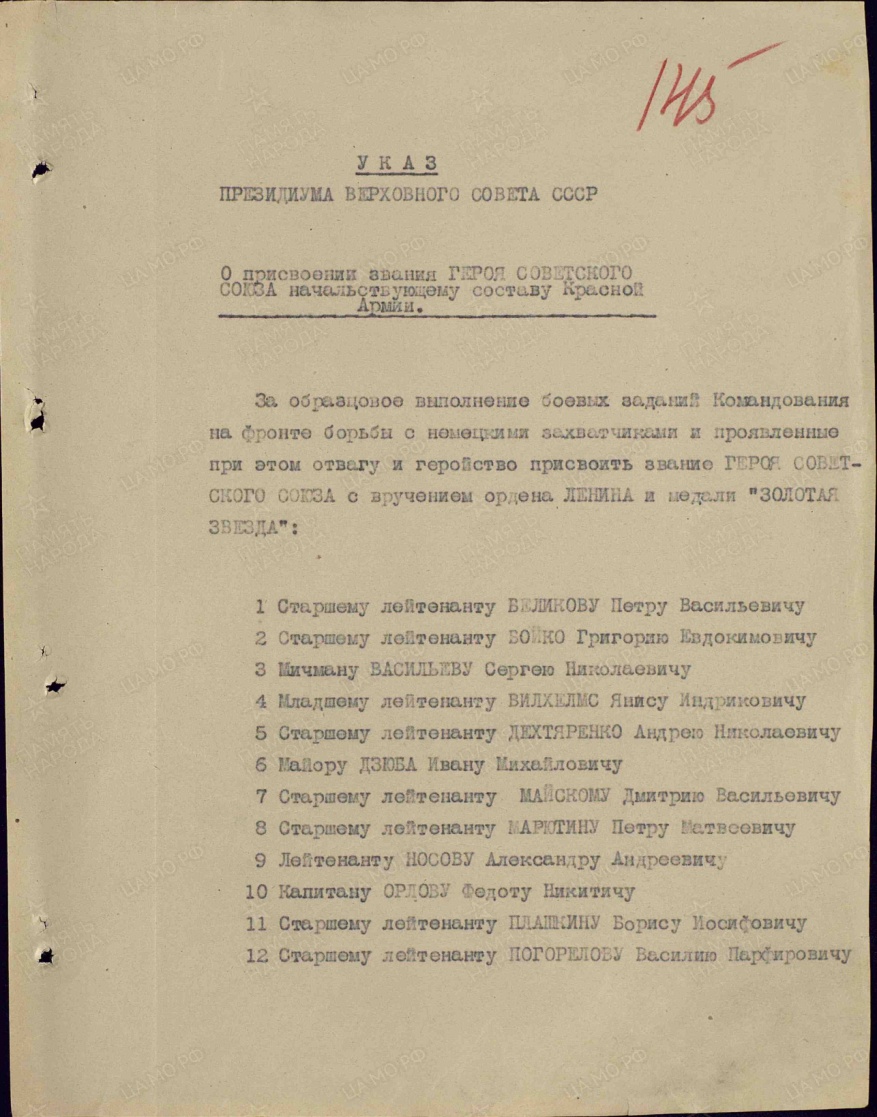 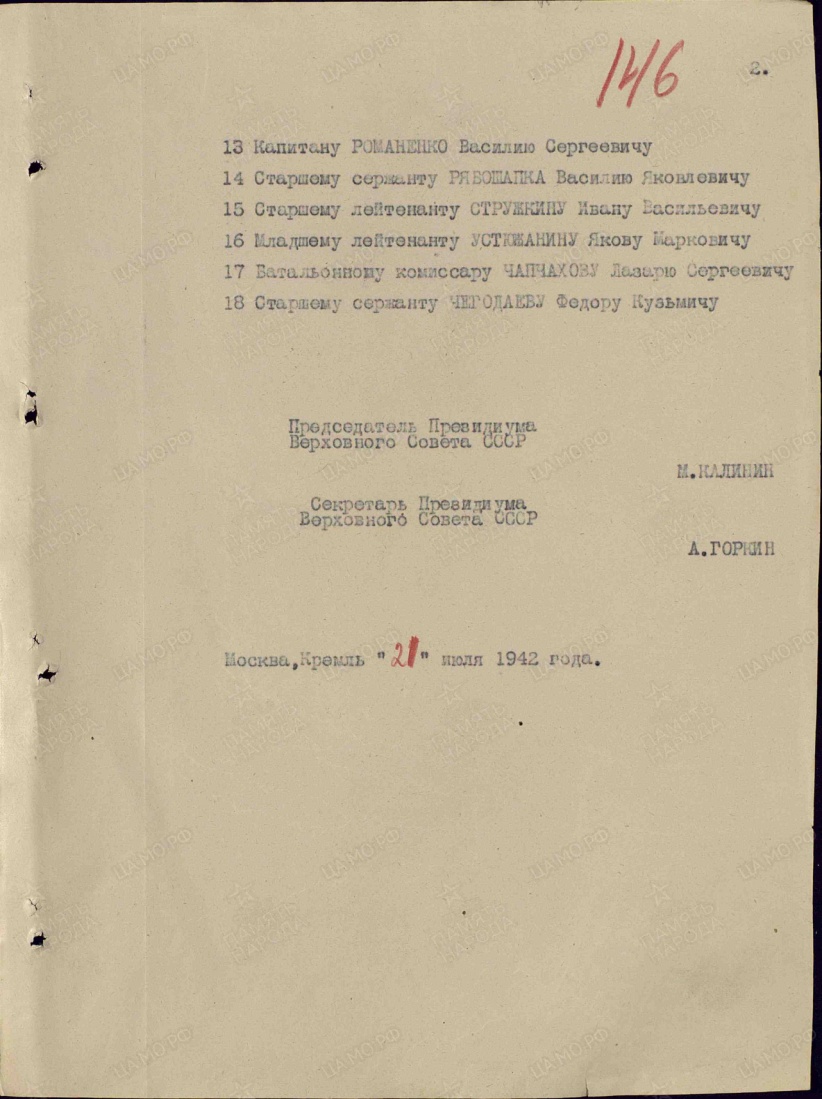 Указ Президиума Верховного Совета СССР от 21.07.1942 года 
о присвоении батальонному комиссару Чапчахову Лазарю Сергеевичу 
звания Героя Советского Союза
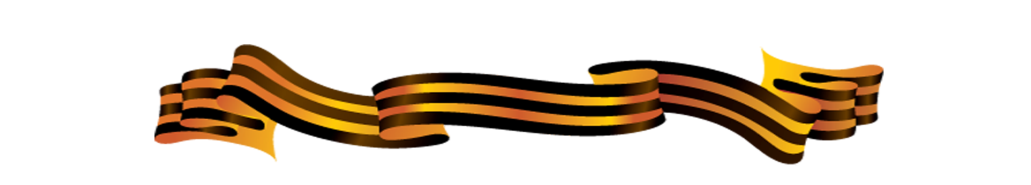 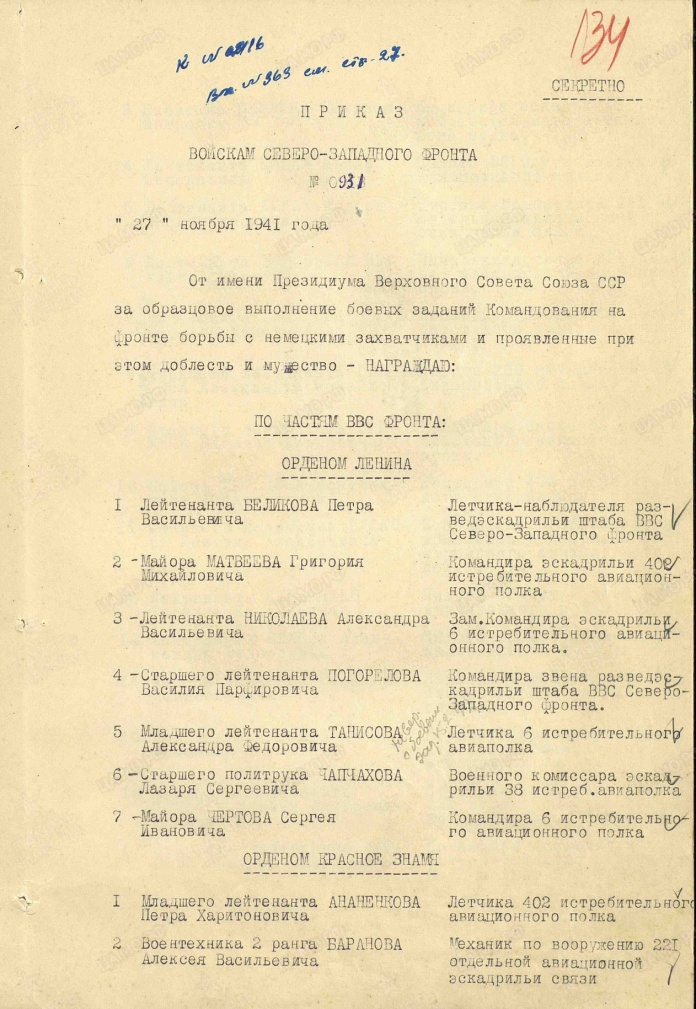 [Speaker Notes: Слайд № 17]
Наши земляки-герои ВОВ
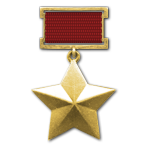 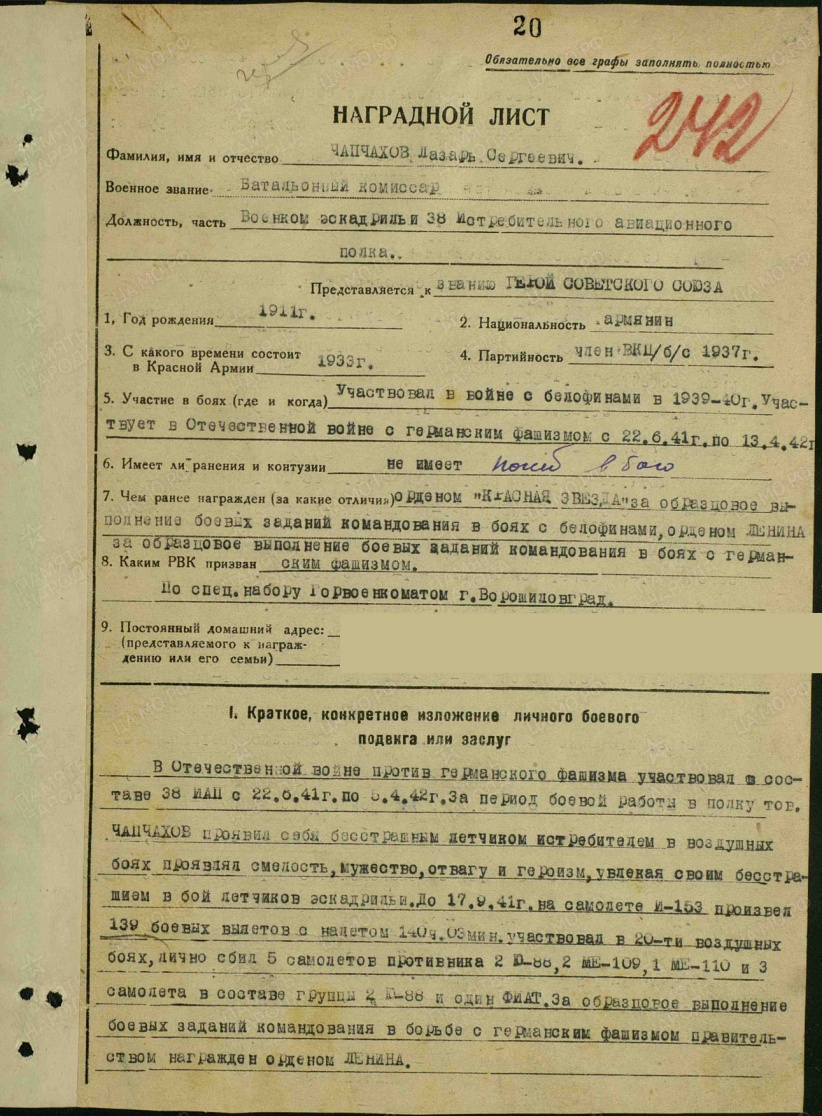 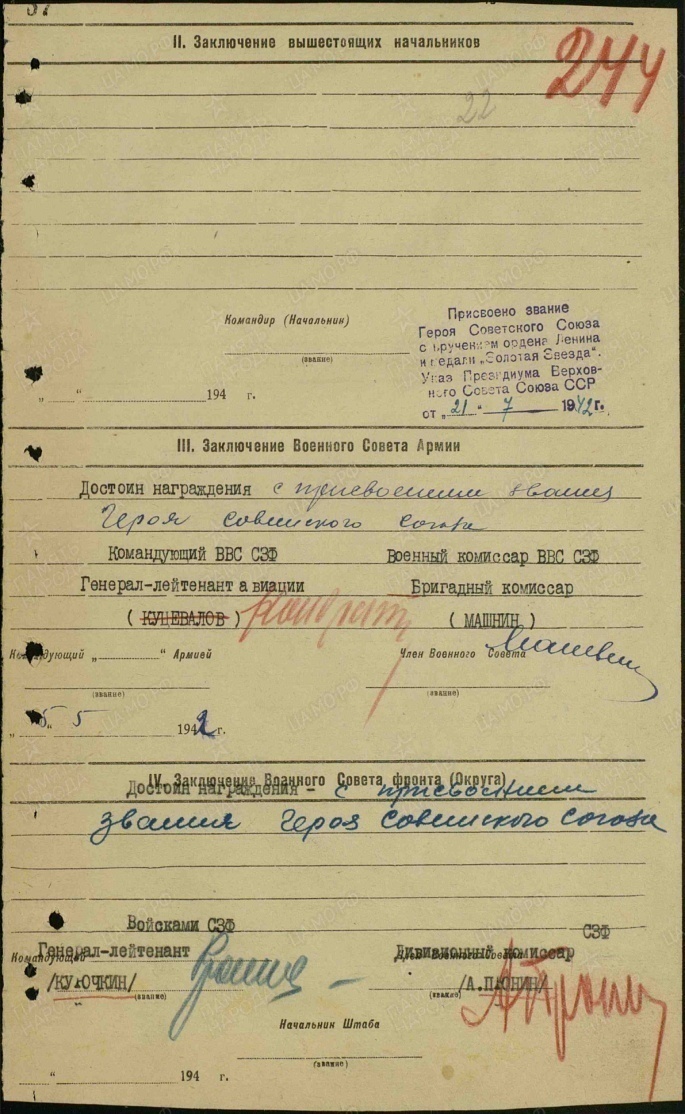 Наградной лист к Указу Президиума Верховного Совета СССР 
от 21.07.1942 о присвоении батальонному комиссару 
Чапчахову Лазарю Сергеевичу звания Героя Советского Союза
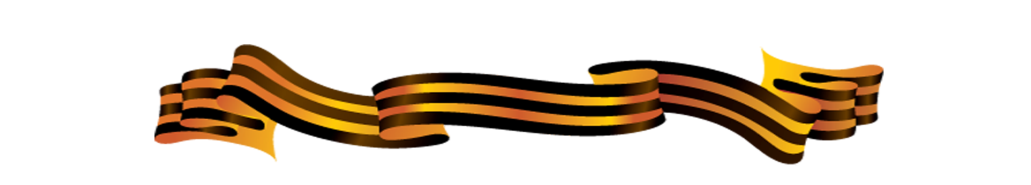 [Speaker Notes: Слайд № 18]
Наши земляки-герои ВОВ
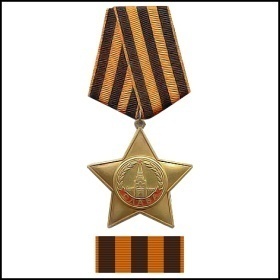 Арменак Арсентьевич Ованесян –
полный кавалер ордена Славы

Родился в селе Большие Салы Мясниковского района Ростовской области  29 февраля 1913 года. Учился в военно-политическом училище в  г. Ростове-на-Дону. 
Принимал непосредственное участие в обороне Таганрога, Самбекского и Николаевского районов, в суровых боях за Ростов, с боями дошел до Берлина.  
За исключительные образцы мужества и отваги был награжден орденом Славы трёх степеней. После демобилизации вернулся в родные края, жил и работал в Новочеркасске. Уже в  мирное время был награжден Орденом Октябрьской революции.       
Умер 21 июня 2002 года. Похоронен на малой родине в селе Большие Салы.
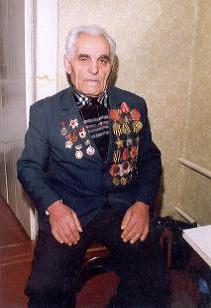 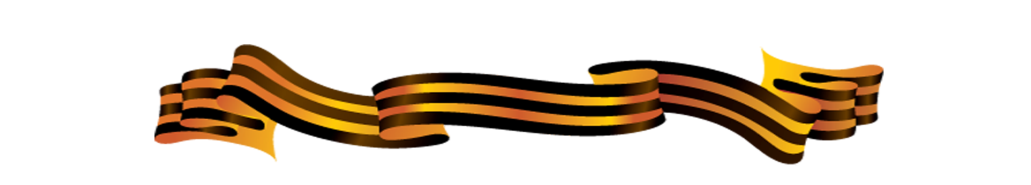 [Speaker Notes: Слайд № 19]
Наши земляки-герои ВОВ
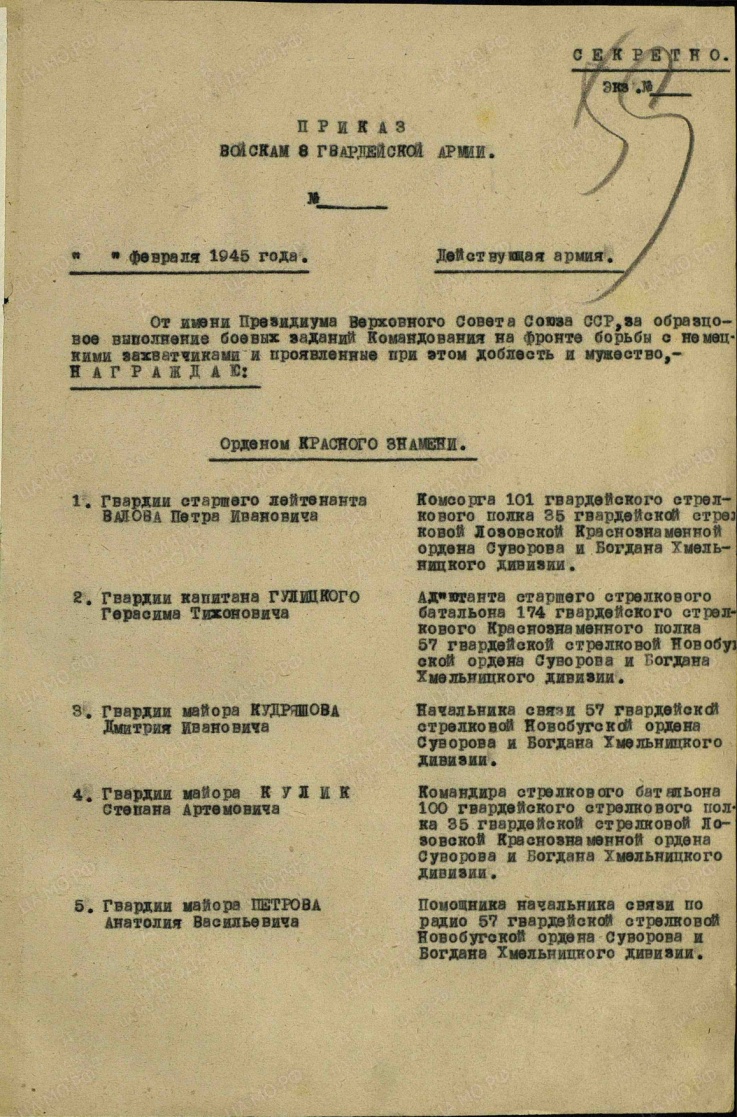 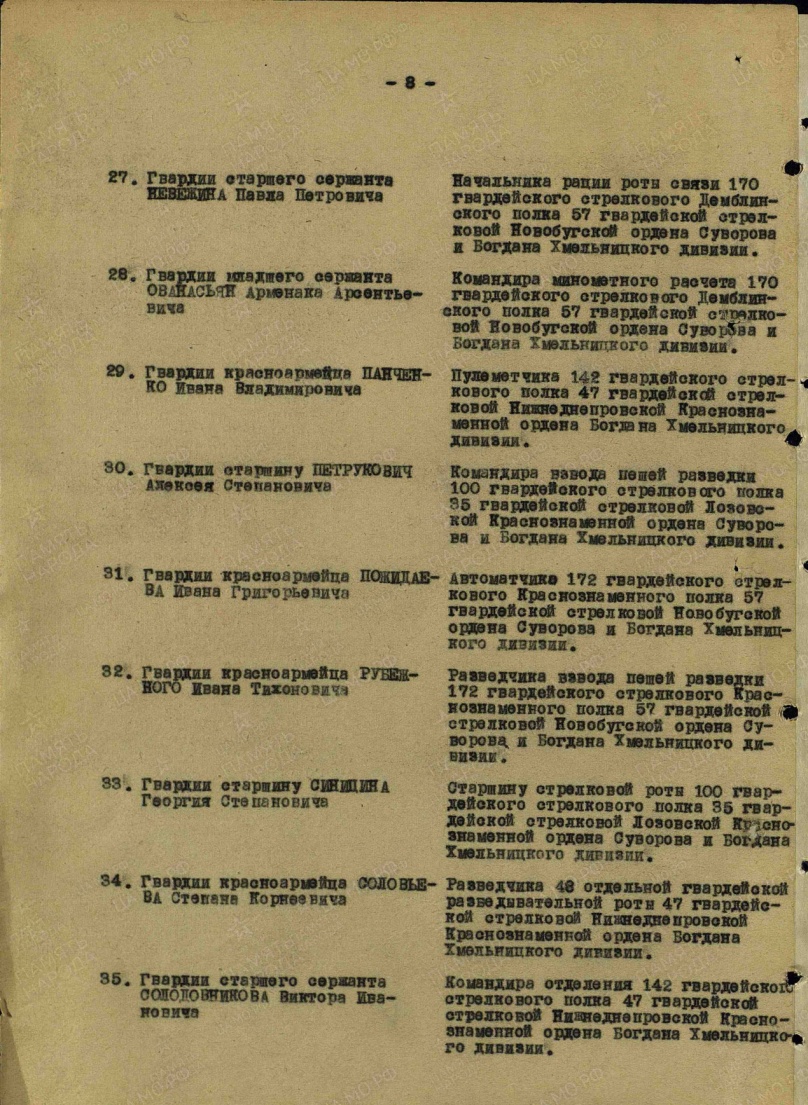 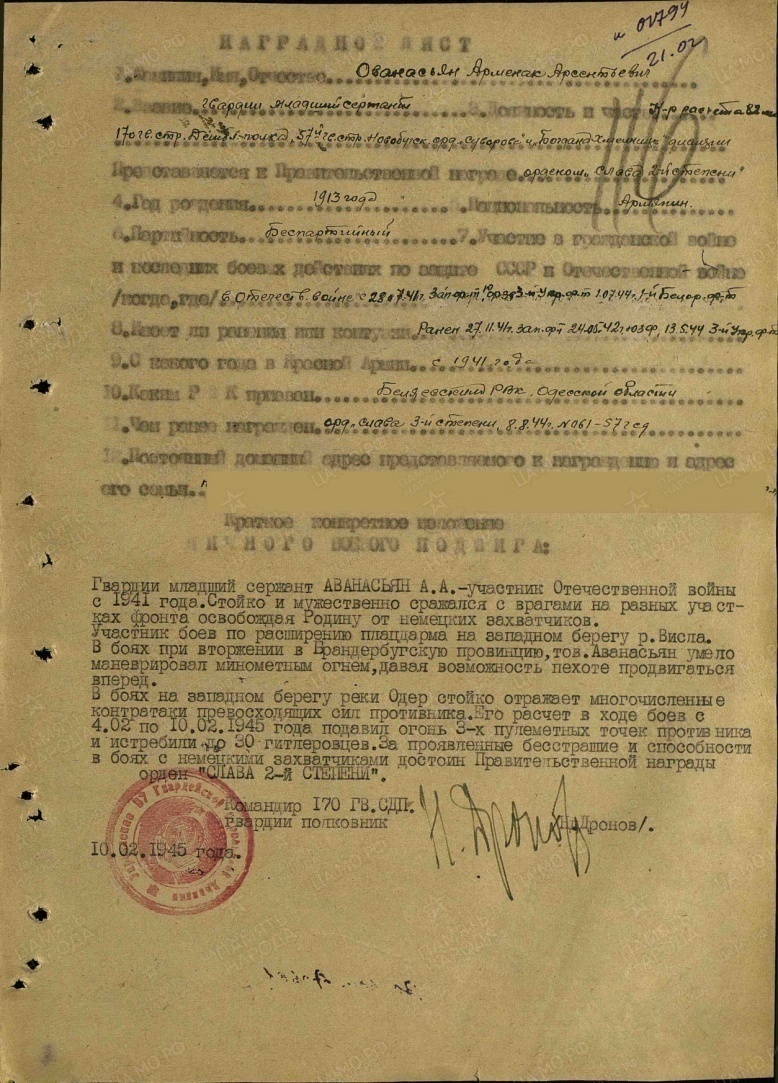 Приказ и наградной лист  Орден Славы II степени
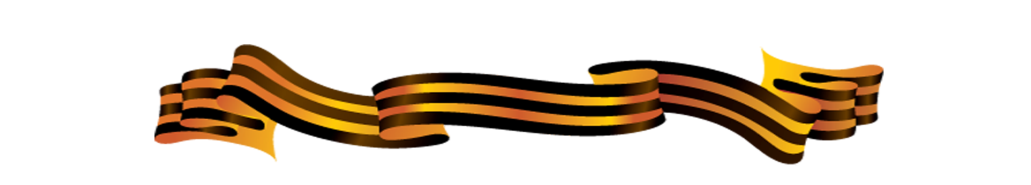 [Speaker Notes: Слайд № 20]
Наши земляки-герои ВОВ
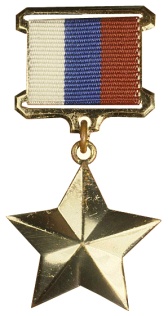 Сурен АмбарцумовичТащиян -  Герой Российской Федерации

Родился 22 марта 1919 года в селе Чалтырь Мясниковского района Ростовской области . Получив начальное образование в родном селе, продолжил учебу в  г.Ростове-на-Дону. 
В июне 1941 г. окончил Ейское Военно-Морское училище. С первых дней войны сражался с фашистами, защищая небо Родины. 
Совершил более 400  боевых вылетов, провел 187 воздушных боев, лично сбил 11 вражеских самолетов, в т.ч. 7 бомбардировщиков и 4 истребителя.  
Погиб в воздушном бою 25 сентября 1943 года над Керченским проливом.
Указом Президента Российской Федерации от 16 февраля 1995 года № 141 присвоено звание Героя Российской Федерации (посмертно).
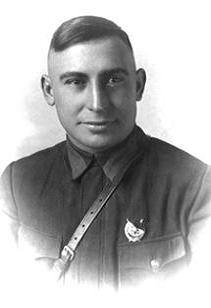 .
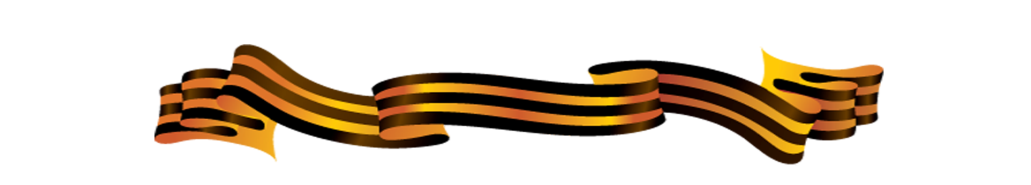 [Speaker Notes: Слайд № 21]
Наши земляки-герои ВОВ
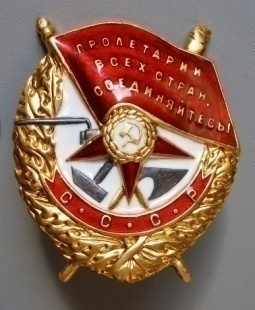 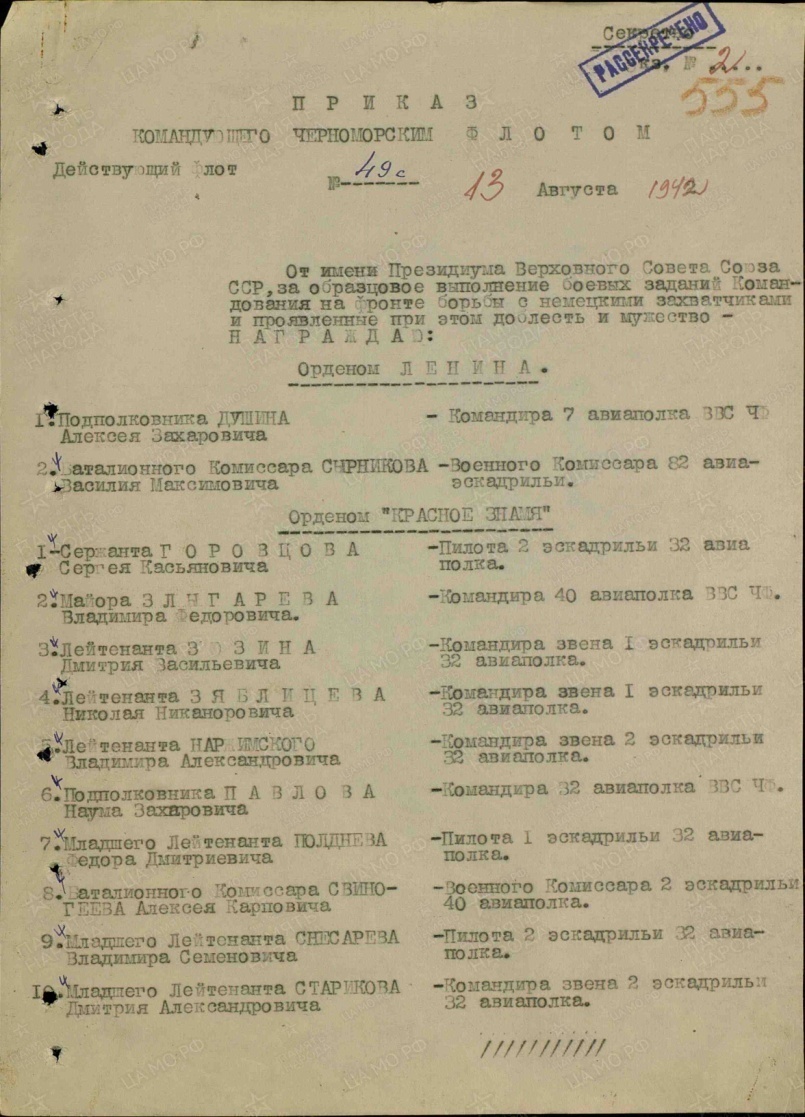 .
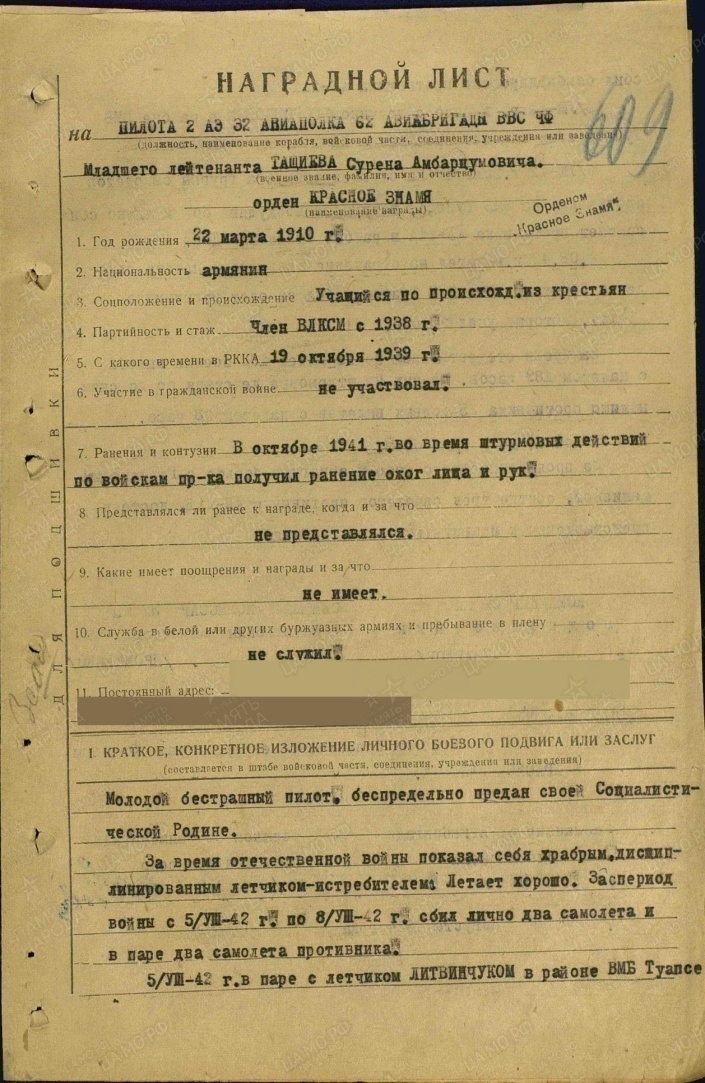 Приказ командующего Черноморским Флотом № 47с от 
13.08.1942  и наградной лист
о награждении мл. лейтенанта Тащиева Сурена Амбарцумовича 
Орденом Красного Знамени
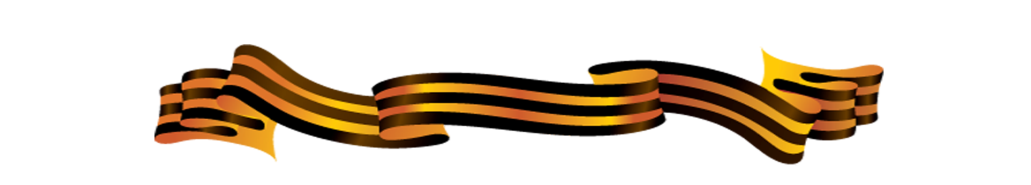 [Speaker Notes: Слайд № 22]
Наши земляки-герои ВОВ
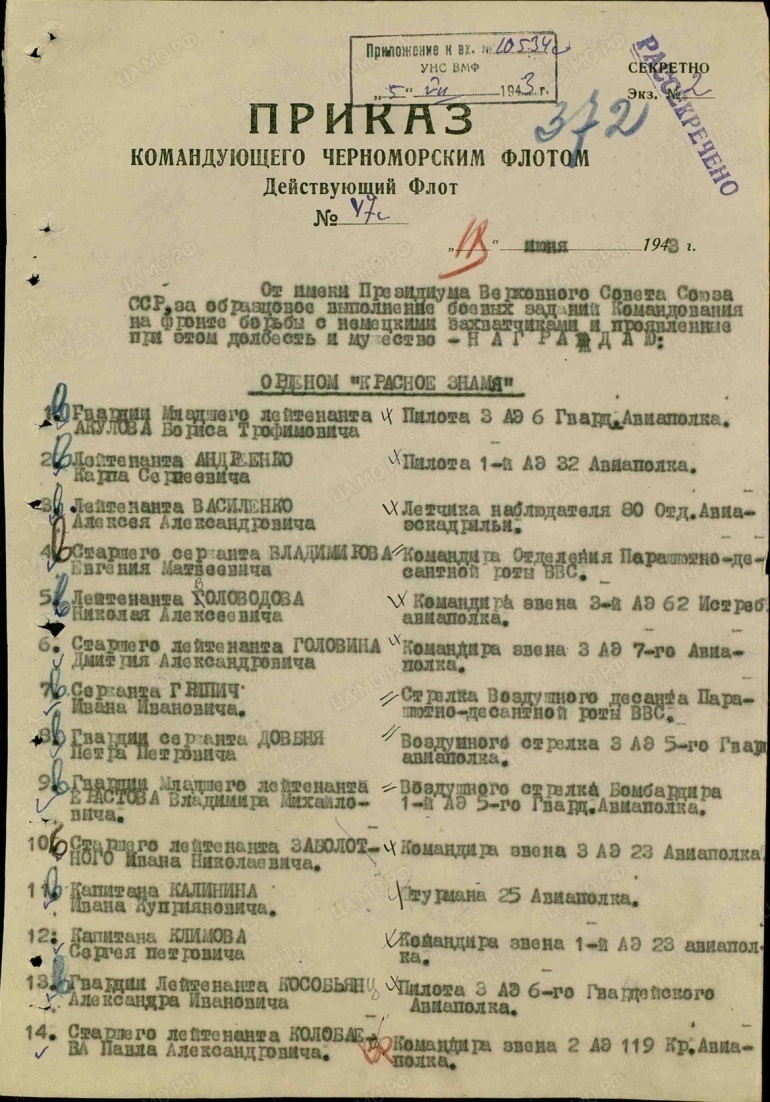 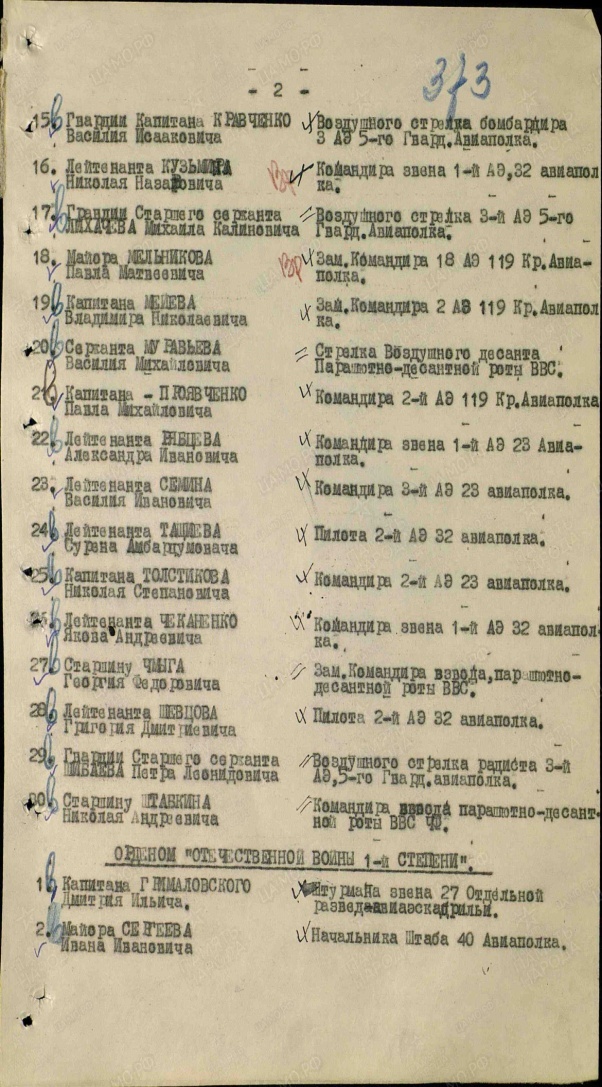 .
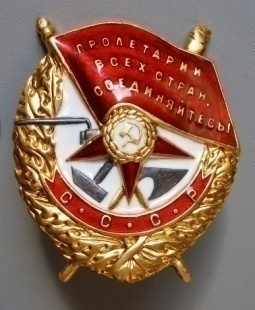 Приказ командующего Черноморским Флотом 
№47с от 18.06.1943
о награждении лейтенанта Тащиева Сурена Амбарцумовича 
Орденом Красного Знамени
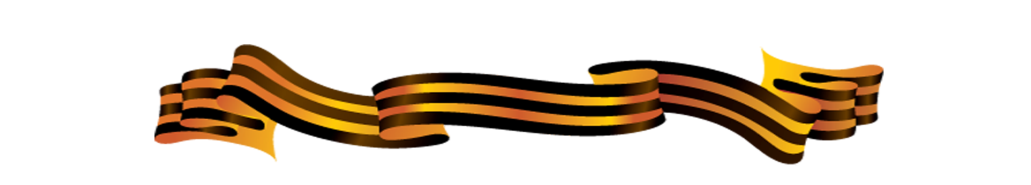 [Speaker Notes: Слайд № 23]
Наши земляки-герои ВОВ
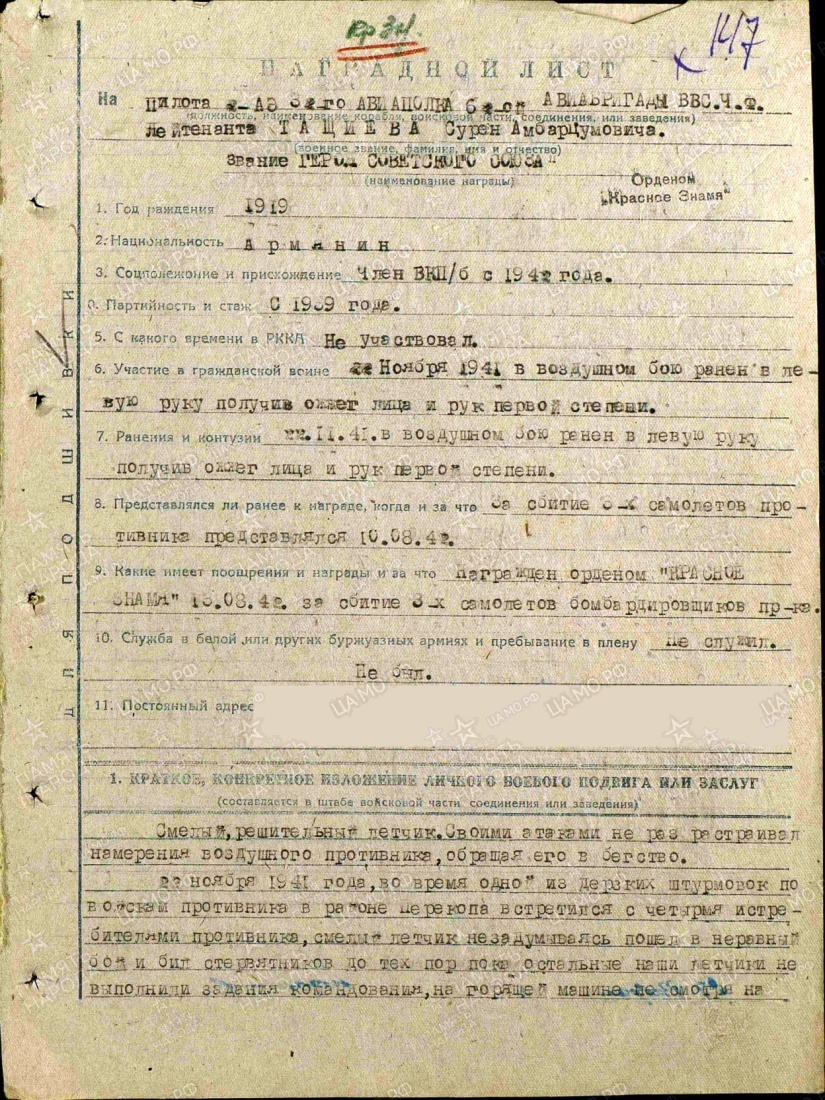 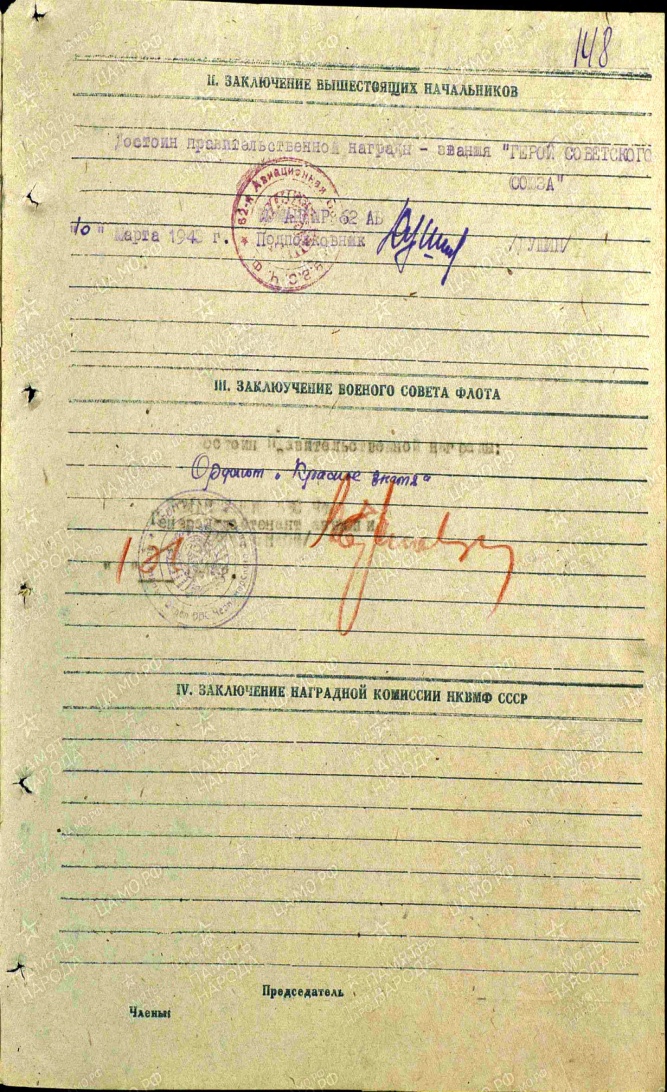 .
Наградной лист на пилота 
2-АЭ 32-го авиаполка 62-ой авиабригады ВВС ЧФ лейтенанта Тащиева Сурена Амбарцумовича на присвоение звания Героя Советского Союза
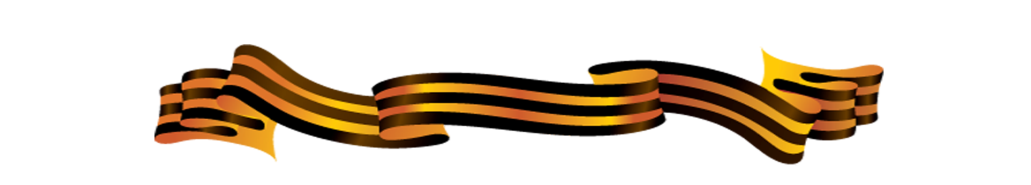 [Speaker Notes: Слайд № 24]
Наши земляки-герои ВОВ
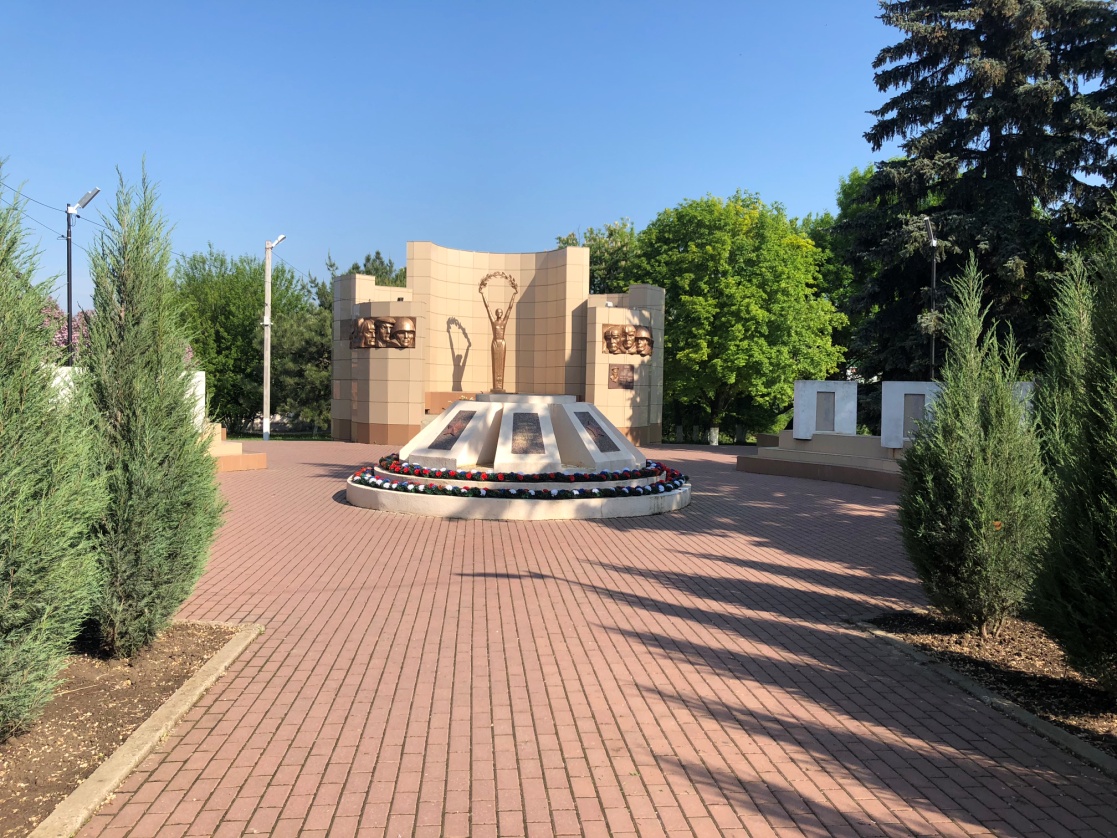 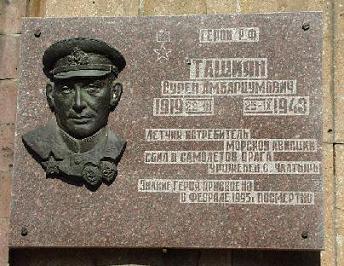 .
Барельеф и мемориальная доска Герою России Сурену Амбарцумовичу Тащияну на мемориале Славы в с.Чалтырь. Установлены 5 мая 1995 года
Мемориал Славы в селе Чалтырь.
Открыт 9 мая 1986 года
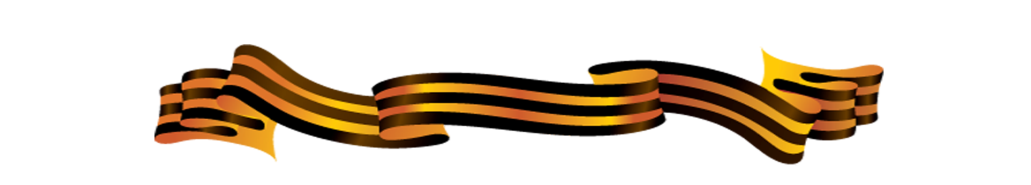 [Speaker Notes: Слайд № 25]
Наши земляки-герои ВОВ
Пройдут века, но не исчезнет из нашей памяти бессмертный подвиг уроженцев и жителей Мясниковского района, вписавших в героическую летопись Великой Отечественной войны немеркнущие и славные страницы
.
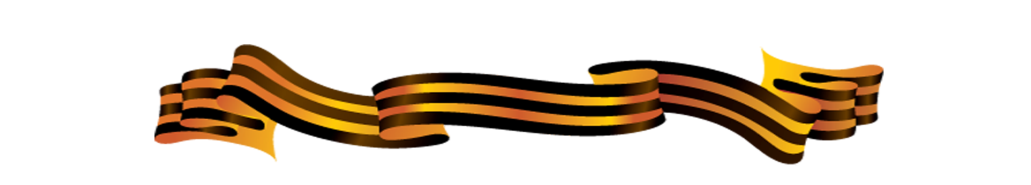 [Speaker Notes: Слайд № 26]